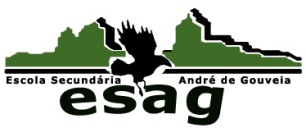 Sistema Cardiorrespiratório
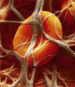 Sistema Linfático
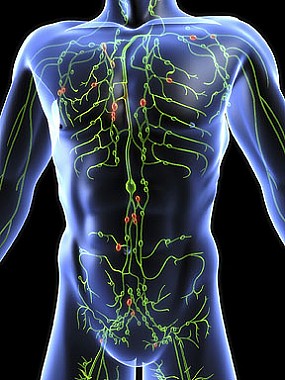 Actua em estreita ligação com o sistema circulatório.

É constituído pela linfa (intersticial e circulante), vasos linfáticos, gânglios linfáticos  e órgãos linfáticos.
1
Teresa Ortiz Rodrigues
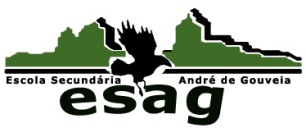 Sistema Linfático
Sistema Cardiorrespiratório
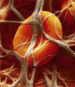 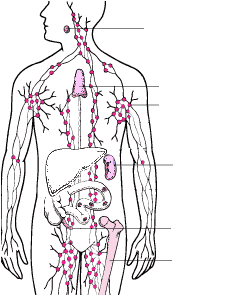 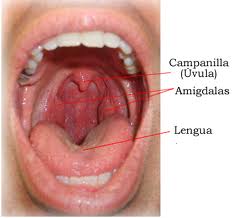 Amígdalas
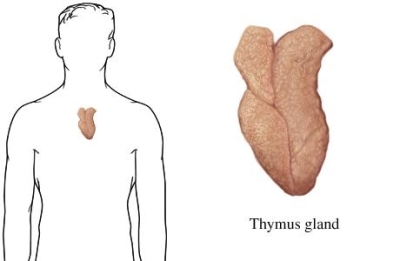 Timo
Nódulos linfáticos
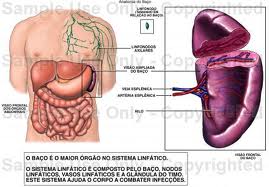 Baço
2
Teresa Ortiz Rodrigues
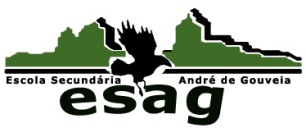 Sistema Linfático
Sistema Cardiorrespiratório
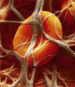 Gânglio Linfático
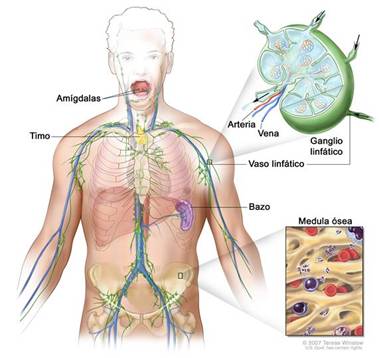 Função:
Remover da linfa os resíduos celulares, vírus e bactérias que esta transporta.
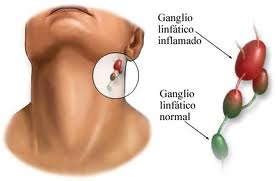 3
Teresa Ortiz Rodrigues
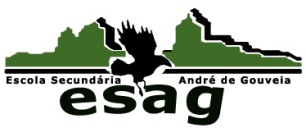 Sistema Cardiorrespiratório
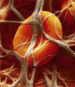 Sistema Linfático 
 Funções
Defesa do organismo.

Drenagem do plasma que sai pelos capilares e não retorna ao sangue.

 Transporte de substâncias.
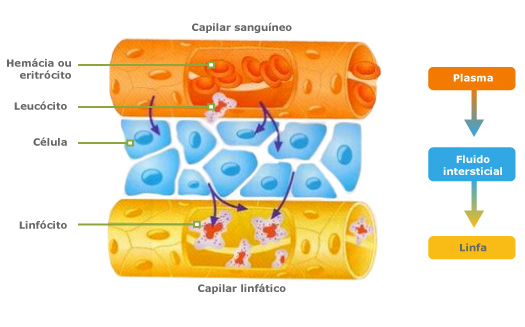 4
Teresa Ortiz Rodrigues